AİLE HEKİMLİĞİNİN TANIMI VE TARİHÇESİ
DR.NAHİDE GÖKÇE ÇAKIR
KTÜ AİLE HEKİMLİĞİ  A.B.D
AİLE HEKİMLİĞİNİN TANIMI VE TARİHÇESİ
Bireylerin ve aile fertlerinin;
İkamet yerlerinin yakınlarında ya da kolaylıkla ulaşabilecekleri bir yerde bulunan 
İlk başvuracakları
Kişiye yönelik koruyucu sağlık hizmetleri sunan
Birinci basamak 
Teşhis 
Tedavi 
Rehabilite edici sağlık hizmetleri veren
AİLE HEKİMLİĞİNİN TANIMI VE TARİHÇESİ
Yaş, cinsiyet ve hastalık ayrımı yapmaksızın;
Her kişiye kapsamlı ve devamlı sağlık hizmeti veren
Gerektiği ölçüde gezici sağlık hizmeti veren  
Tam gün esasına göre çalışan 
Aile hekimliği uzmanı 
Bakanlığın öngördüğü eğitimleri alan uzman tabip veya tabiplerdir
AİLE HEKİMLİĞİNİN TANIMI VE TARİHÇESİ
Aile Hekimi WONCA 2005;
Disiplininin prensipleri doğrultusunda eğitim almış uzman doktordur.
Esas olarak kişiye;
Yaş, cinsiyet ve hastalık ayrımı yapmaksızın 
Tıbbi bakım arayan her bireye
Kapsamlı 
Sürekli sağlık bakımı sağlamakla sorumlu kişisel doktorlardır
Bireylere kendi aile,toplum ve kültürleri bağlamında hizmet sunarlar
Bunu yaparken her zaman hastaların bağımsız kişiliklerine saygı duyarlar
AİLE HEKİMLİĞİNİN TANIMI VE TARİHÇESİ
TERMİNOLOJİ
Aile Hekimi = Genel Pratisyen = Family Physician = General Practitioner
Bizdeki resmi adı: AİLE HEKİMİ
Burada kastedilen:Uzmanlık eğitimi almış birinci basamak hekimi
Bizdeki pratisyen hekime eşdeğer değildir
AİLE HEKİMLİĞİNİN TANIMI VE TARİHÇESİ
Aile hekimi kimdir ?
Aile hekimi;
Yaş, cins ve hastalık ayırımı yapmadan bireylere, ailelere ve bir sağlık birimine bağlı nüfusa kişisel ve sürekli birinci basamak sağlık hizmeti sunan tıp fakültesi mezunudur. (Leuwenhorst , 1974)
AİLE HEKİMLİĞİNİN TANIMI VE TARİHÇESİ
AİLE HEKİMLERİNİN GÖREVLERİ;
1)Kişiye yönelik koruyucu sağlık hizmetleri ile 
Birinci basamak tanı, tedavi, rehabilitasyon ve danışmanlık hizmetlerini vermek,
2) Kendisine kayıtlı kişileri bir bütün olarak ele alıp;
 Kişiye yönelik koruyucu, tedavi ve rehabilite edici sağlık hizmetlerini sunmak
3) Sağlıkla ilgili olarak kayıtlı kişilere rehberlik yapar;
Sağlığı geliştirici ve koruyucu hizmetler 
Ana çocuk sağlığı 
Aile planlaması hizmetleri  vermek
AİLE HEKİMLİĞİNİN TANIMI VE TARİHÇESİ
AİLE HEKİMLERİNİN GÖREVLERİ;
4)Kendisine kayıtlı kişilerin ilk değerlendirmesini yapmak için ;
Altı ay içinde ev ziyaretinde bulunup veya kişiler ile iletişime geçmek
5)Kayıtlı kişilerin ;
Yaş, cinsiyet ve hastalık gruplarına yönelik izlem ve taramaları (kanser, kronik hastalıklar, gebe, loğusa, yenidoğan, bebek, çocuk sağlığı, adölesan, erişkin, yaşlı sağlığı ve benzeri) yapmak,
6) Periyodik sağlık muayenesi yapmak,
AİLE HEKİMLİĞİNİN TANIMI VE TARİHÇESİ
AİLE HEKİMLERİNİN GÖREVLERİ;
7)Tetkik hizmetlerinin verilmesini sağlamak  ya da bu hizmetleri vermek
8)Kendisine kayıtlı kişileri yılda en az bir defa değerlendirerek sağlık kayıtlarını güncellemek
9)Evde takibi zorunlu olan;
Özürlü, yaşlı, yatalak ve benzeri durumdaki kendisine kayıtlı kişilere 
Evde veya gezici/yerinde sağlık hizmetlerinin yürütülmesi sırasında kişiye yönelik koruyucu sağlık hizmetleri ile 
Birinci basamak tanı, tedavi, rehabilitasyon ve danışmanlık hizmetlerini vermek,
AİLE HEKİMLİĞİNİN TANIMI VE TARİHÇESİ
AİLE HEKİMLERİNİN GÖREVLERİ;
10)Aile sağlığı merkezi şartlarında tanı veya tedavisi yapılamayan hastaları;
Sevk etmek
Sevk edilen hastaların geri bildirimi yapılan muayene, tetkik, tanı, tedavi ve yatış bilgilerini değerlendirmek 
İkinci ve üçüncü basamak tedavi ve rehabilitasyon hizmetleri ile evde bakım hizmetlerinin koordinasyonunu sağlamak
11) Gerektiğinde hastayı gözlem altına alarak tetkik ve tedavisini yapmak
AİLE HEKİMLİĞİNİN TANIMI VE TARİHÇESİ
AİLE HEKİMLERİNİN GÖREVLERİ;
12)Entegre sağlık hizmetinin sunulduğu merkezlerde;
Gerektiğinde hastayı gözlem amaçlı yatırarak tetkik ve tedavisini yapmak,
13)Aile sağlığı merkezini yönetmek
Birlikte çalıştığı ekibi denetlemek
Hizmet içi eğitimlerini sağlamak
14)İlgili mevzuatta birinci basamak sağlık kuruluşları ve resmi tabiplerce kişiye yönelik düzenlenmesi öngörülen ;
Her türlü sağlık raporu, sevk evrakı, reçete ve sair belgeleri düzenlemek
AİLE HEKİMLİĞİNİN TANIMI VE TARİHÇESİ
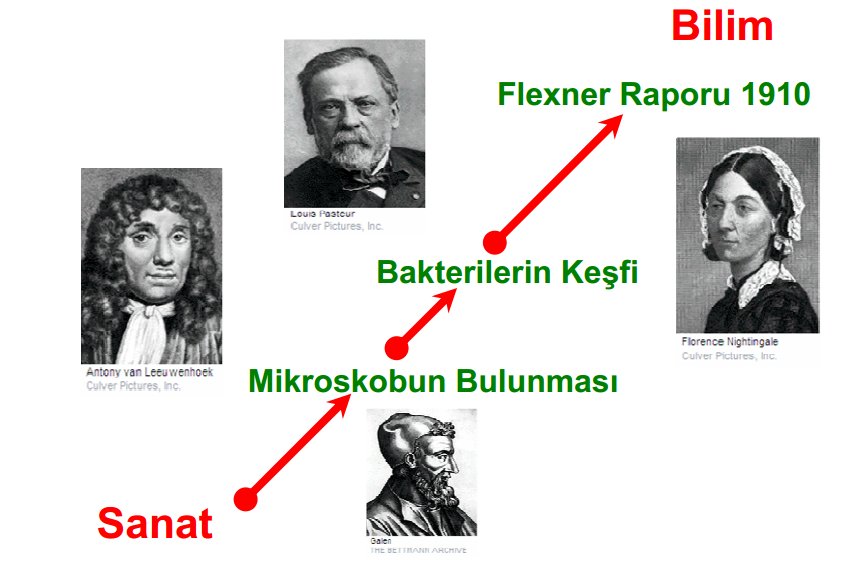 AİLE HEKİMLİĞİNİN TANIMI VE TARİHÇESİ
AİLE  HEKİMLİĞİNE İHTİYAÇ NASIL DOĞMUŞTUR
Flexner raporu;
1910 yılında Amerika Birleşik Devletlerinde Carnegie Vakfı tarafından hazırlanan ve Flexner raporu olarak bilinen bir proje ile tıp eğitiminin hastanelerle bağlantılı olarak yapılması kararlaştırılmıştır. 
Bu yolla;
 Bilimsel bilgi birikiminin, yani teorinin, klinik uygulama ile, yani pratikle bütünleşmesi sağlanmıştır
İlk kez John Hopkins Hastanesinde yapılan bu uygulamayı, başka  ABD ve Kanada örnekleri izlemiştir
AİLE HEKİMLİĞİNİN TANIMI VE TARİHÇESİ
DÜNYADA AİLE HEKİMLİĞİNİN TARİHÇESİ;
1923 : Dünyada ilk kez Dr. Francis Peabody tarafından; 
İnsanı bir bütün olarak ele alacak bir uzmanlık dalının gerekliliği savunularak Aile Hekimliğine olan gereksinim gündeme getirildi
1952 : İngiltere’de ‘’Royal College of General Practitioners’’ (Aile hekimliği kraliyet koleji) kuruldu
1966 : Amerikan Tıp Birliği tarafından Millis raporu ve Willard raporu yayınlanarak;
Birincil bakım konusunda çalışan yeni bir uzmanlık dalı olan Aile Hekimliği tanındı
AİLE HEKİMLİĞİNİN TANIMI VE TARİHÇESİ
DÜNYADA AİLE HEKİMLİĞİNİN TARİHÇESİ;
1969 : American Board of Family Practise (Amerika Aile Hekimleri Kurulu) kuruldu
1974 : Hollanda’da yapılan toplantıda Loewenhorst ve grubu tarafından;
Birinci basamak hekimliğinin diğer uzmanlık dallarından farklı bir uzmanlık dalı olduğu vurgulanarak Aile Hekimliğinin tanımı yapıldı
1978 : Alma Ata konferansında ‘2000 yılında herkese sağlık’ başlığı altında hedefler ve stratejiler belirlendi.
AİLE HEKİMLİĞİNİN TANIMI VE TARİHÇESİ
DÜNYADA AİLE HEKİMLİĞİNİN TARİHÇESİ;
1986 : Avrupa Konseyi, Avrupa Topluluğu ülkelerinde görev yapacak aile hekimlerinin;
En az 2 yıl uzmanlık eğitimi almış olması gerektiğini kararlaştırdı ve hedef tarih olarak 1 Ocak 1995’i belirledi
Daha sonra 2001 yılındaki toplantıda bu süreyi 3 yıla çıkardı
AİLE HEKİMLİĞİNİN TANIMI VE TARİHÇESİ
DÜNYADA AİLE HEKİMLİĞİNİN TARİHÇESİ;
1994:Dünya sağlık örgütü (WHO) ve Dünya Aile Hekimleri Birliği (WONCA) tarafından Ontario’da yapılan konferansta;
Aile Hekimliğinin amaçları, görev tanımı, işleyişi, kurumsallaşması ve politikası gibi konularda önemli kararlar alındı
Bu kararlar ve öneriler Aile Hekimliği sisteminin tüm dünya ülkelerinde yaygınlaşması ve gelişmesine önemli katkısı oldu 
Tüm dünyada birinci basamak sağlık hizmeti konusunda çalışmalar başlatılmış oldu
AİLE HEKİMLİĞİNİN TANIMI VE TARİHÇESİ
Folsom
Sağlık bir toplum sorunudur
Herkesin kendi doktoru olmalıdır
Millis
Uzmanlaşma çözüm değil; yeni bir doktor gerek!
Bir ülser hastası cerraha, psikiyatriste veya eczaneye ihtiyaç duyabilir. Hepsinden anlayan bir doktor gerek. Hastayı diğerlerinden anlamayan birine mahkum edemeyiz!”
Flexner
Korkarım ki, bilimsel tıbbın hızla gelişmesi bize eski nesil hekimlerin geniş kültürleri ve kapsamlı hizmetlerine mal olmaktadır!”
AİLE HEKİMLİĞİNİN TANIMI VE TARİHÇESİ
TÜRKİYE’DE AİLE HEKİMLİĞİNİN TARİHÇESİ VE GELİŞMESİ 
Ülkemizde Aile hekimliği kavramı ilk defa 1980’li yıllarda gündeme gelmeye başlamıştır
1983 : Aile hekimliği ayrı bir uzmanlık dalı olarak "Tababet Uzmanlık Tüzüğünde" yer aldı
Eğitim süresi pratisyenler için üç yıl 
Pediatri ve dahiliye uzmanları için bir yıl dört ay olarak belirlendi
AİLE HEKİMLİĞİNİN TANIMI VE TARİHÇESİ
TÜRKİYE’DE AİLE HEKİMLİĞİNİN TARİHÇESİ VE GELİŞMESİ 
1984 : Gazi Üniversitesi Tıp Fakültesinde ilk aile hekimliği anabilim dalı kuruldu
1985 : Aile hekimliği uzmanlık eğitimine Sağlık Bakanlığı ve SSK ya bağlı eğitim hastanelerinde başlandı
1990: Türkiye Aile Hekimleri Uzmanlık Derneği (TAHUD) Ankarada kuruldu
AİLE HEKİMLİĞİNİN TANIMI VE TARİHÇESİ
TÜRKİYE’DE AİLE HEKİMLİĞİNİN TARİHÇESİ VE GELİŞMESİ 
1992 : Gülhane Askeri Tıp Akademisinde aile hekimliği anabilim dalı kuruldu
1993 : Yüksek Öğretim Kurumu 12547 sayılı kararı ile tıp fakültelerinde aile hekimliği anabilim dallarının kurulmasını uygun buldu
1993 : Trakya Üniversitesi’nde Aile Hekimliği Anabilim Dalı kurularak üniversitelerde Aile Hekimliği asistan eğitimi başlamış oldu
1993 : İstanbul’da ilk ulusal Aile Hekimliği kongresi düzenlendi
AİLE HEKİMLİĞİNİN TANIMI VE TARİHÇESİ
TÜRKİYE’DE AİLE HEKİMLİĞİNİN TARİHÇESİ VE GELİŞMESİ 
1994 : Aile Hekimliği pilot uygulama merkezleri ilk olarak Ankara’da ve daha sonra Bursa, Adana ve İzmir’de açıldı
1997 : Türkiye Aile Hekimliği dergisi yayınlanmaya başladı
2003 : Türkiye Dünya Aile Hekimleri Birliği (WONCA)’ya tam üye oldu
AİLE HEKİMLİĞİNİN TANIMI VE TARİHÇESİ
TÜRKİYE’DE AİLE HEKİMLİĞİNİN TARİHÇESİ VE GELİŞMESİ 
DÜZCE PİLOT İL
5258 sayılı Aile Hekimliği Pilot Uygulaması Hakkında Kanuna dayanarak 3 Ocak 2005 tarihli Bakan onayıyla Düzce ili Pilot il olarak belirlenmiştir.
AİLE HEKİMLİĞİNİN TANIMI VE TARİHÇESİ
TÜRKİYE’DE AİLE HEKİMLİĞİNİN TARİHÇESİ VE GELİŞMESİ 
2005 : Türkiye WONCA dünya konseyinde temsil edildi.
2008 : Avrupa Aile Hekimleri kongresi Türkiyede yapıldı.
2010: Tüm illerimizde Aile Hekimliği uygulamasına geçildi
DİNLEDİĞİNİZ İÇİN TEŞEKKÜRLER..